Банковская система Республики Беларусь
Подготовила студентка группы П-33Биндюкевич Мария
Банковская система Республики Беларусь – составная часть финансово-кредитной системы Республики Беларусь.
Банковская система обладает определенными свойствами или признаками, основными из которых являются:
 Банковскую систему можно представить как многообразие частей, подчиненных единому целому;
 Банковская система является системой относительно закрытого    типа. Несмотря на обмен информацией между банками и издание центральными банками специальных статистических сборников, информационныхсправочников, бюллетеней, существует банковская тайна.
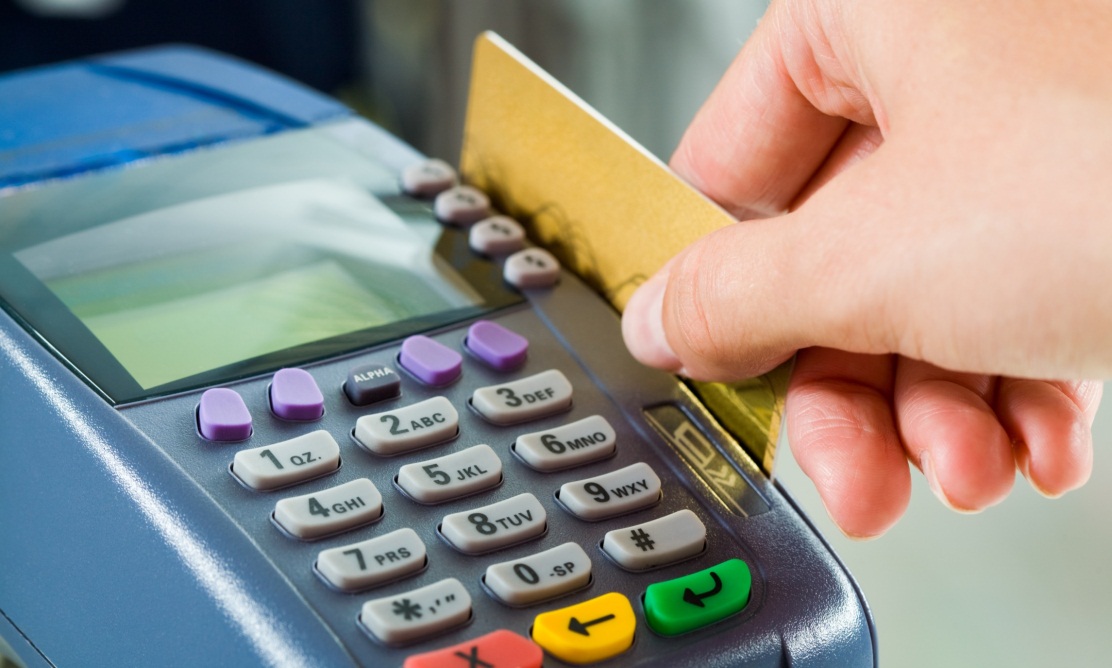 Банковская система Республики Беларусь представляет собой принятую в международной практике двухуровневую систему, состоящую из:
 центрального банка (Национальный банк Республики Беларусь);
 коммерческих банков второго уровня. Ко второму уровню относятся также и специализированные кредитно-финансовые учреждения.
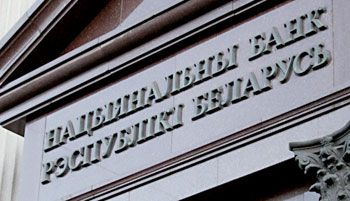 Основными целями деятельности Национального банка являются:

защита и обеспечение устойчивости белорусского рубля, в том числе его покупательной способности и курса по отношению к иностранным валютам;
развитие и укрепление банковской системы Республики Беларусь;
обеспечение эффективного, надежного и безопасного функционирования платежной системы.
 Получение прибыли не является основной целью   деятельности Национального банка.
В мировой практике функционируют разнообразные банки, их можно классифицировать следующим образом:
 В зависимости от организационно-правовых форм и форм собственности выделяют:         - государственные;         - акционерные;         - кооперативные;          - частные;         - смешанные банки
По функциональному назначению:
            - эмиссионные;            - депозитные;             - коммерческие;             - инвестиционные;             - ипотечные;            - сберегательные;            - клиринговые банки
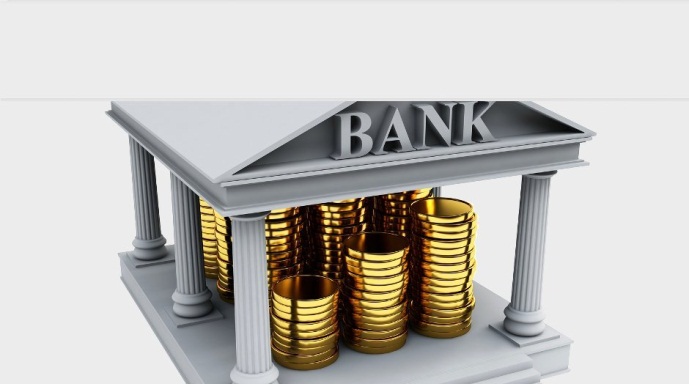 По характеру выполняемых операций:              - универсальные;               - специализированные банки
По числу филиалов:               - бесфилиальные;               - многофилиальные банки
По сфере обслуживания (территориальный принцип):               - региональные;                - межрегиональные;               - национальные;                - международные банки
По масштабам деятельности и размерам капиталов:               - малые, средние;               - крупные банки;               - банковские консорциумы;                - межбанковские объединения.
К основным видам деятельности банков второго уровня относятся:
предоставление кредитов от своего имени за счет собственных средств;
 кассовое обслуживание;
открытие и ведение счетов физических и юридических лиц, в том числе банков-корреспондентов, осуществление расчетов по их поручению; 
ломбардная деятельность; 
факторинг и форфейтинг; 
поручительство (предоставление гарантий); 
доверительное управление активами; 
банковское хранение; 
предоставление сейфов в имущественный найм; 
 и иные.
Рейтинг банков в соответствии с активамипо итогам II квартала 2015 года
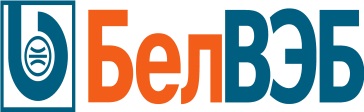 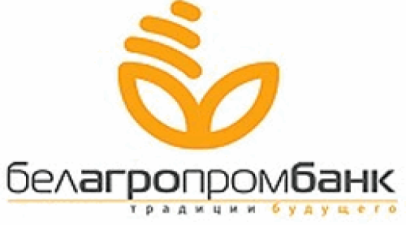 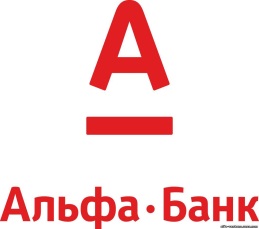 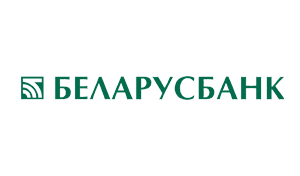 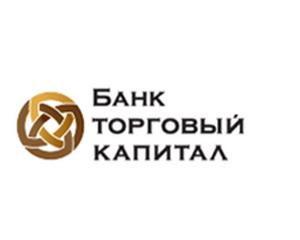 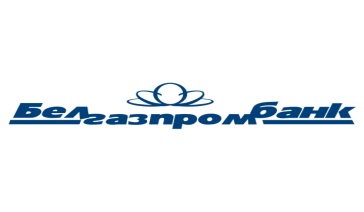 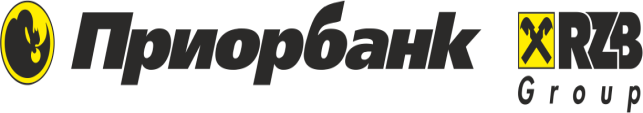 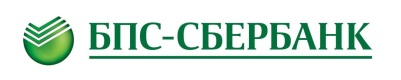 Кроме банков, перемещение денежных средств на рынке осуществляют и другие финансовые и кредитно-финансовые учреждения:
инвестиционные фонды;
страховые компании;
брокерские фирмы;
дилерские фирмы;
ломбарды;
и иные.
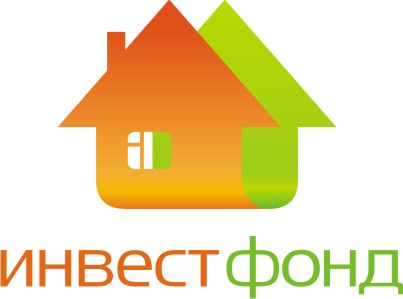 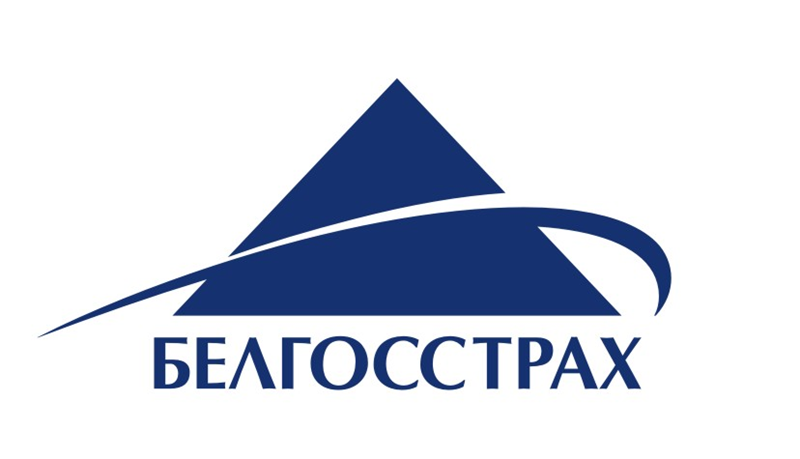 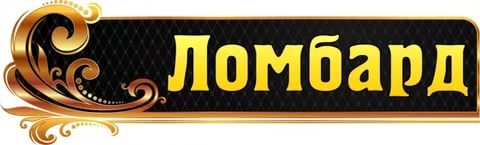